Optimizations in Sparce Coding
Unsupervised Learning
Unlabeled data is inexpensive and available in plenty
Can be used to extract meaningful features automatically
Neural Network for Unsupervised Learning
Autoencoder
Noise removal, compressed representation
Sparse coding
Restricted Boltzmann Machine
Sparse Coding
Objective-
For each sample x(t), we want to find h(t) such that-
h(t) is sparse i.e. h(t) has many zeros
x(t) can be reconstructed from h(t)
More formally




D is the Dictionary Matrix
D is equivalent to the decoder weights of an autoencoder
Constrains on D
Columns of D is of norm 1 or Columns of D equals 1
Cause if D keeps growing, h(t) will become a vector ones

Best performing h(t) is h(x(t))
Sparsity controller
Reconstruction x̂(t)
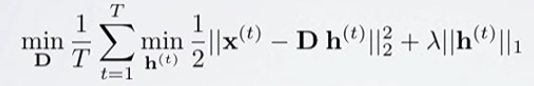 Sparsity penalty
Reconstruction loss
Code or compressed representation
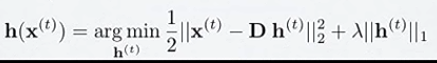 Sparse Coding
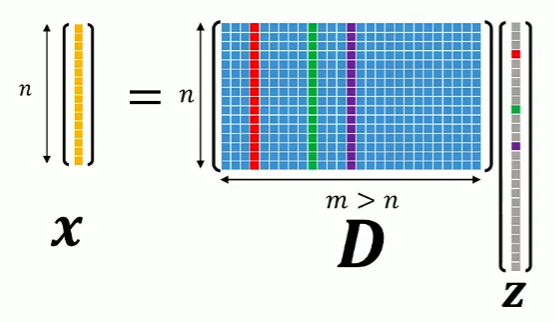 Dictionary






We can either use available Dictionaries or learn it
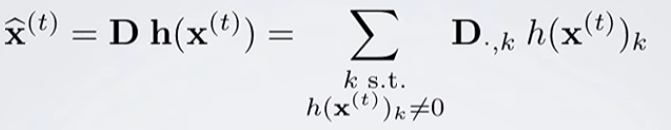 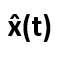 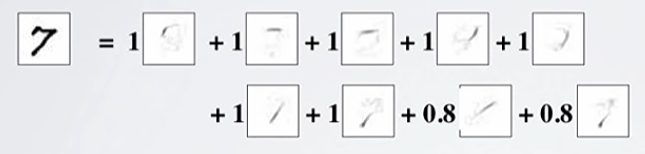 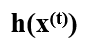 Sparse Coding (determine h(x(t)))
Finding h(x(t)) 
Given D, how we can find the optimal h(t) i.e. h(x(t))?
Clearly, we want to optimize  this term –









Has a unique global optima
Use gradient descent-
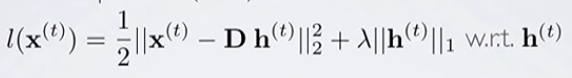 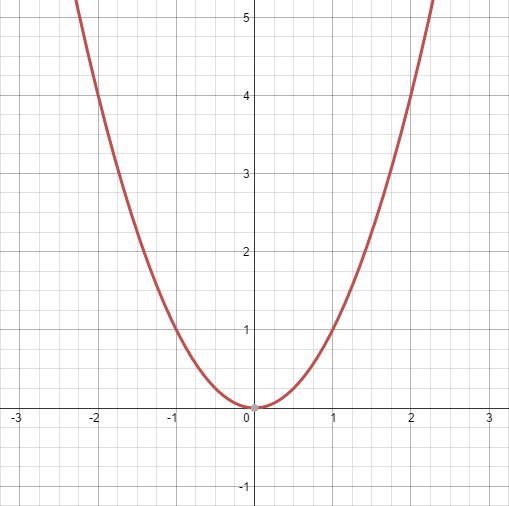 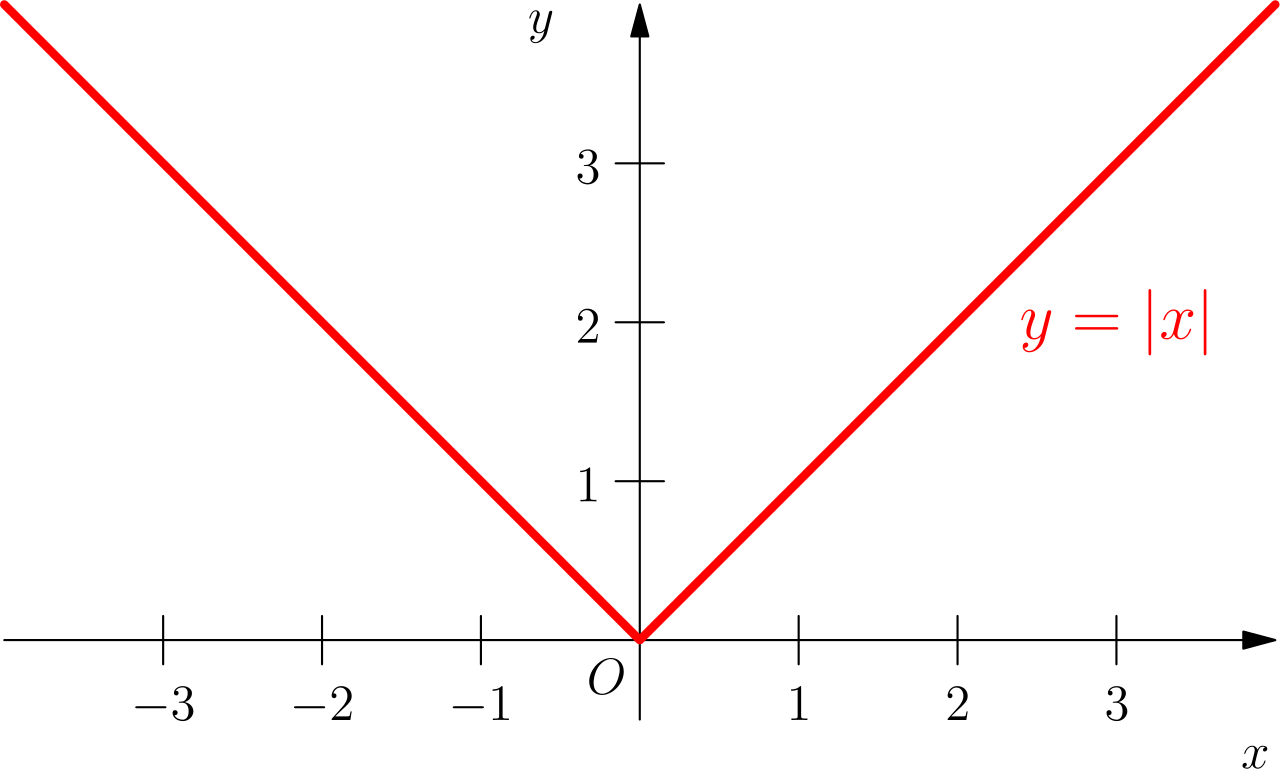 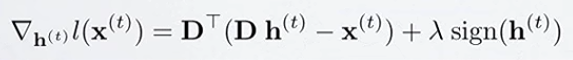 Sparse Coding (determine h(x(t)))
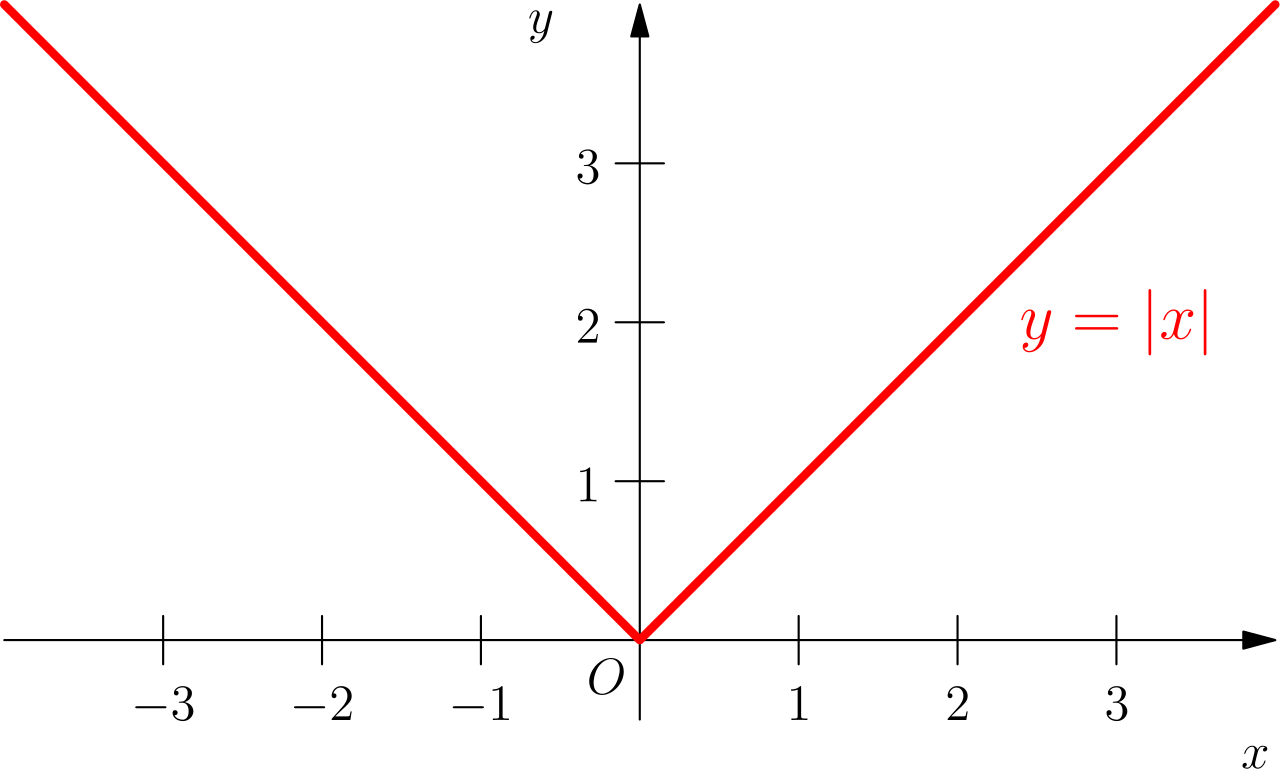 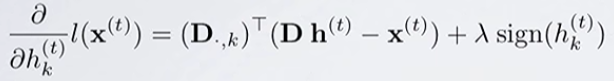 Gradient calculation for a single unit-

Issue- L1 norm is not differentiable at h=0
Won’t get h=0 even it’s the solution
Determine via sign of hk(t)



ISTA Algorithm
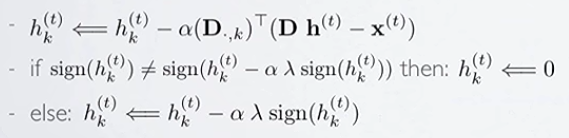 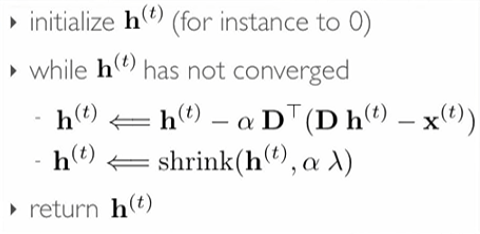 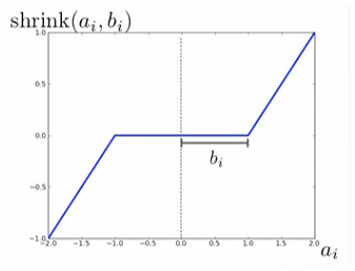 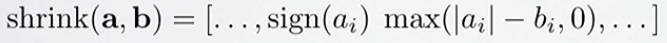 Sparse Coding (Find D)
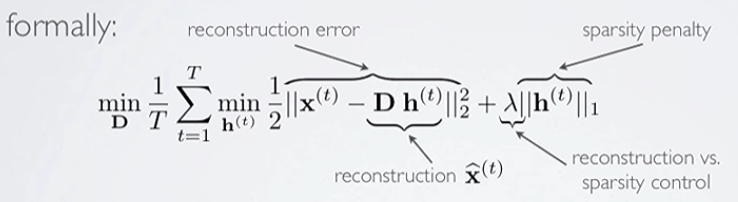 Initial objective-
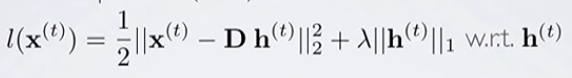 if
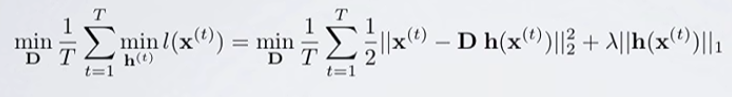 Working independently
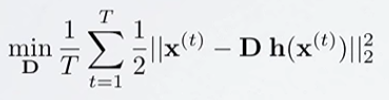 Constrains on D 
Columns of D should be of unit norm
Sparse Coding (Find D)
Dictionary update: Algorithm I
While D doesn’t converge,
Update D


Renormalize the columns of D
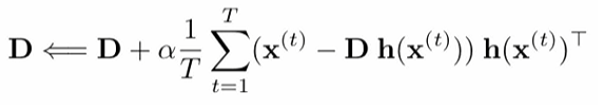 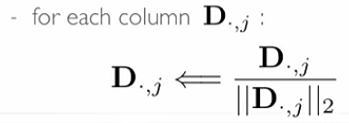 Sparse Coding (Find D)
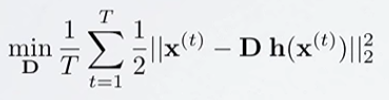 Dictionary update: Algorithm II – Block Coordinate Descent
Take the derivative and isolate D.,j










We don’t need a learning rate here
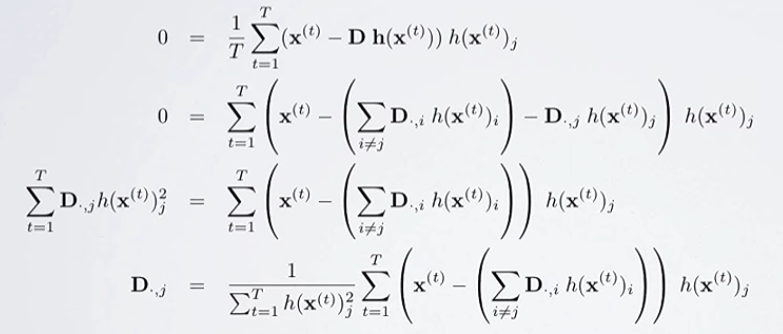 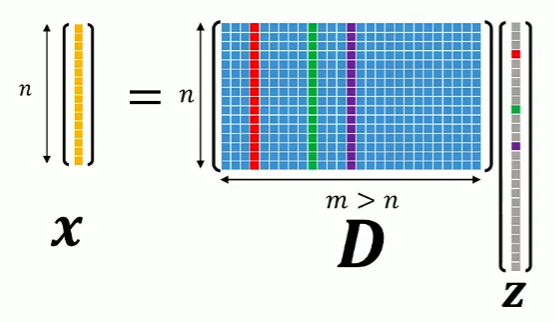 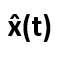 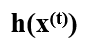 Sparse Coding (Find D)
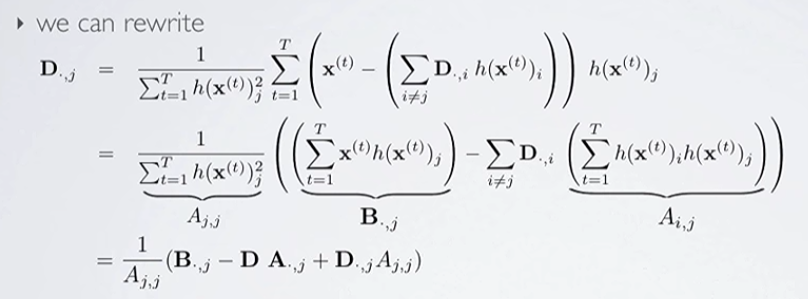 Dictionary update: Algorithm II




More advantage: We just have to store these two values at the beginning


While D hasn’t converged-
Update each column D.,j and force to unit norm
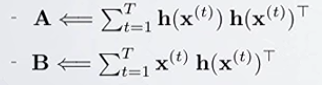 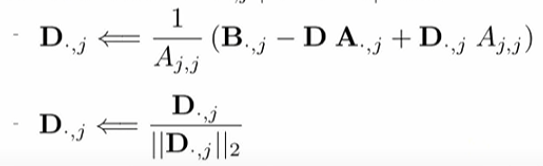 Sparse Coding (Putting all together)
Alternatively run updates for h(t) 	and D.,j 
While D has not converged-
Find sparse codes h(x(t)) for all the samples x(t) in the training set with ISTA
Update Dictionary D
Calculate A and B matrices




Update using Block Coordinate Descent
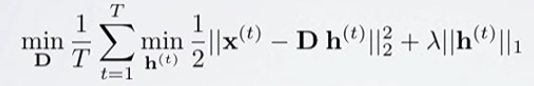 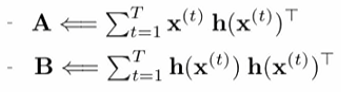 Sparse Coding (Putting all together)
Alternatively run updates for h(t) 	and D.,j 
While D has not converged-
Find sparse codes h(x(t)) for all the samples x(t) in the training set with ISTA
Update Dictionary D
Calculate A and B matrices




Update using Block Coordinate Descent
Problem
Use Running Average
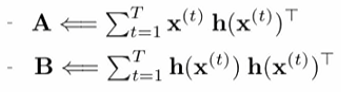 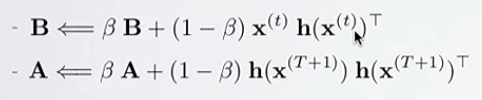 Batch update
Online update
How much priority you will give to previous A and Bs
Sparse Coding (Putting all together)
Initialize D (not a zero matrix)
While D hasn’t converged
For each training sample x(t)
Find h(x(t))
Update dictionary using running average




While D hasn’t converged
For each atom D.,j force unit norm
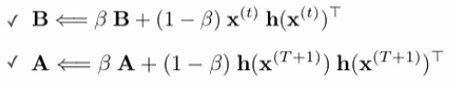 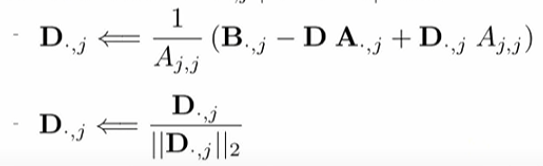